Un extraterestru
La lecții
Întâlnirea de dimineață
Data
Vremea
Localitatea
Țara
Continentul 
Planeta
https://wordwall.net/resource/16790953
Codul qr
Citiți mesajele secrete.
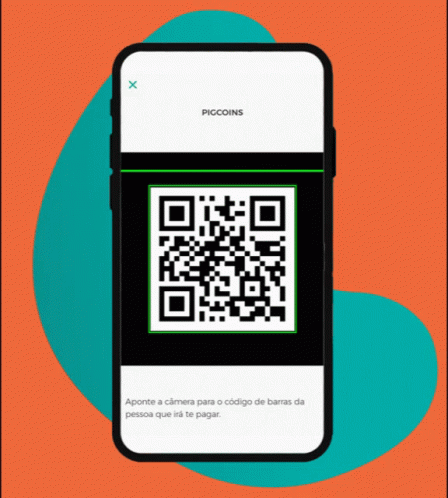 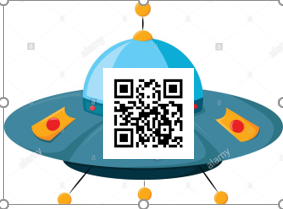 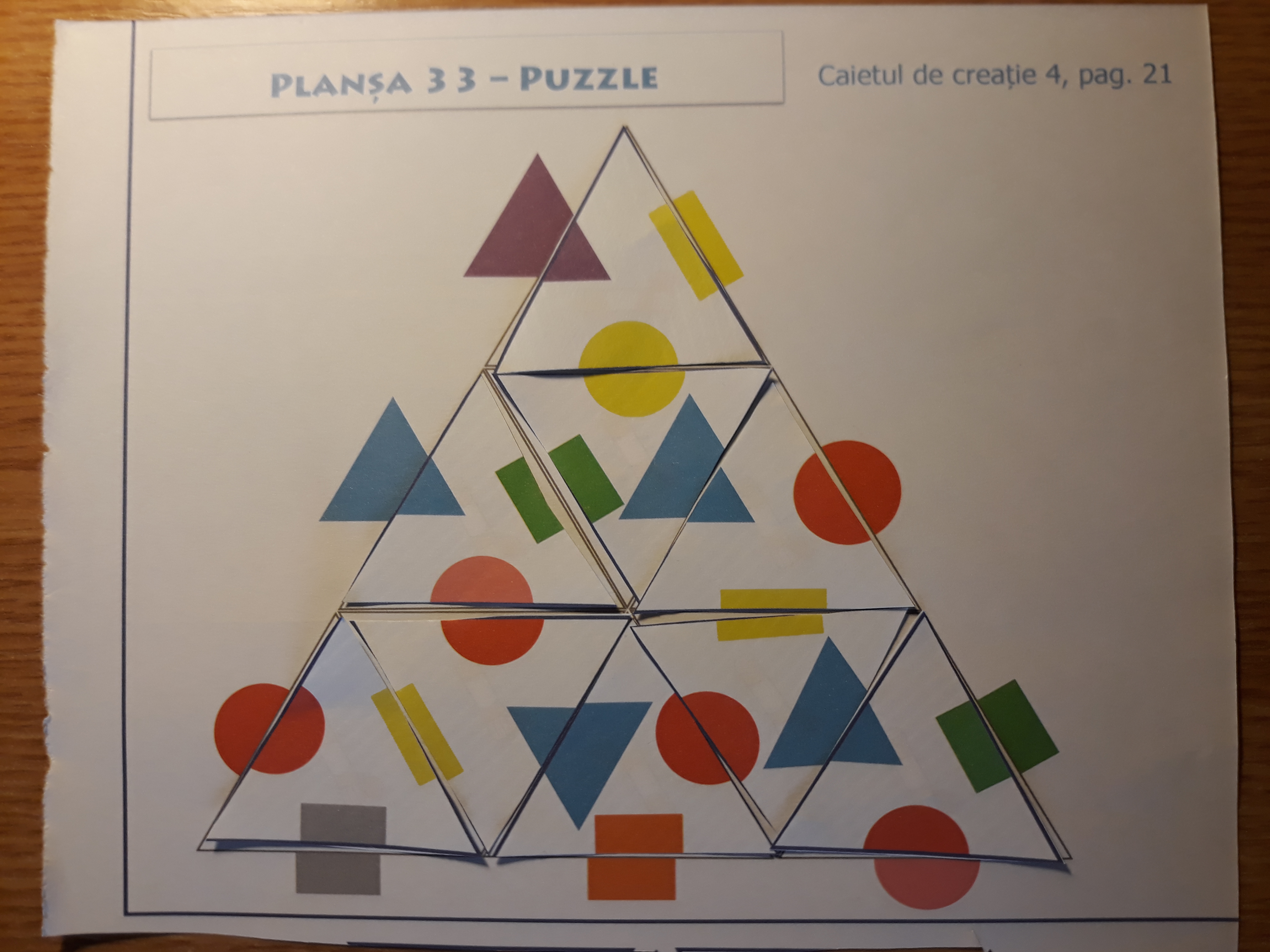 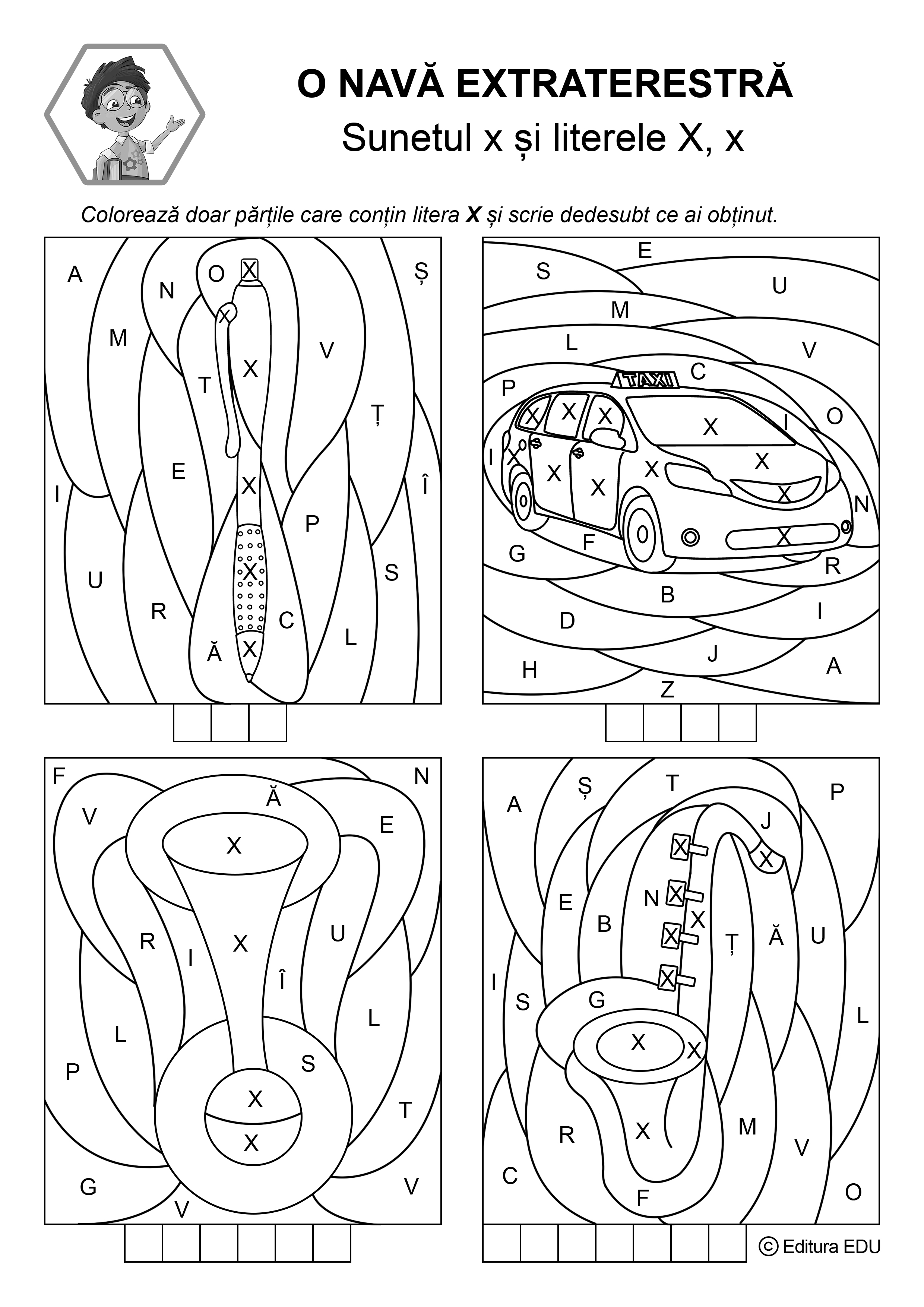 EXERCIȚII
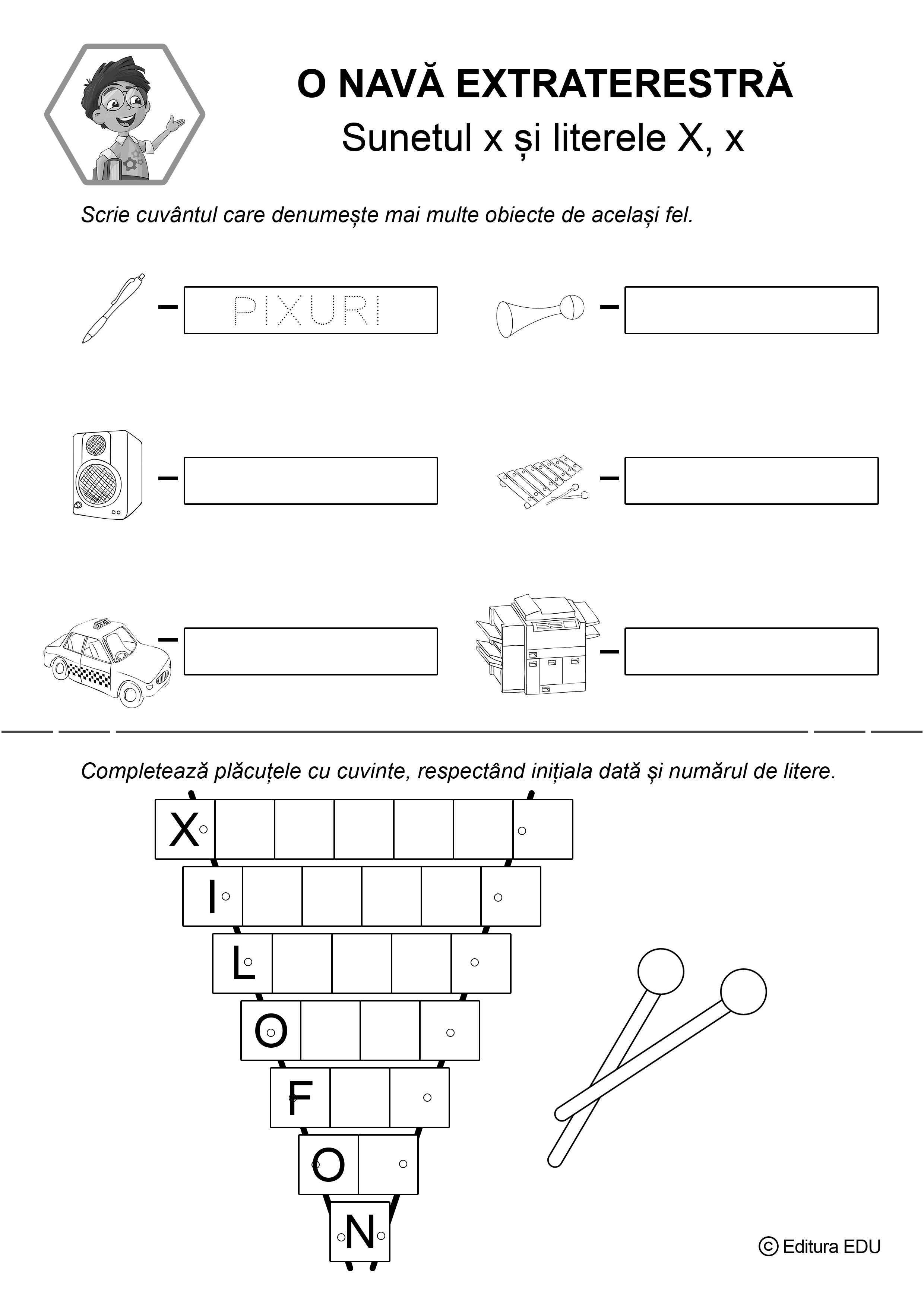 EXERCIȚII
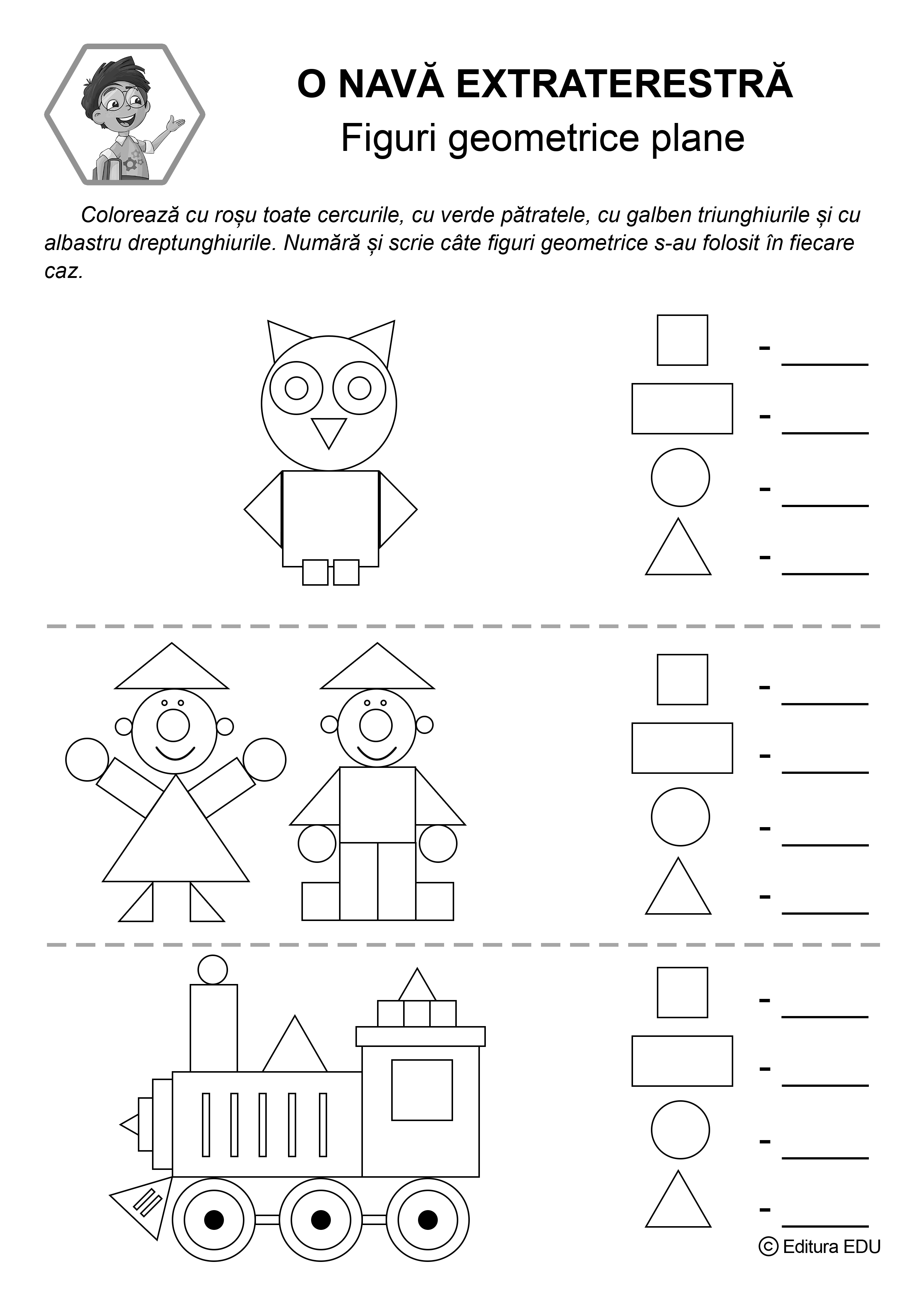 EXERCIȚII
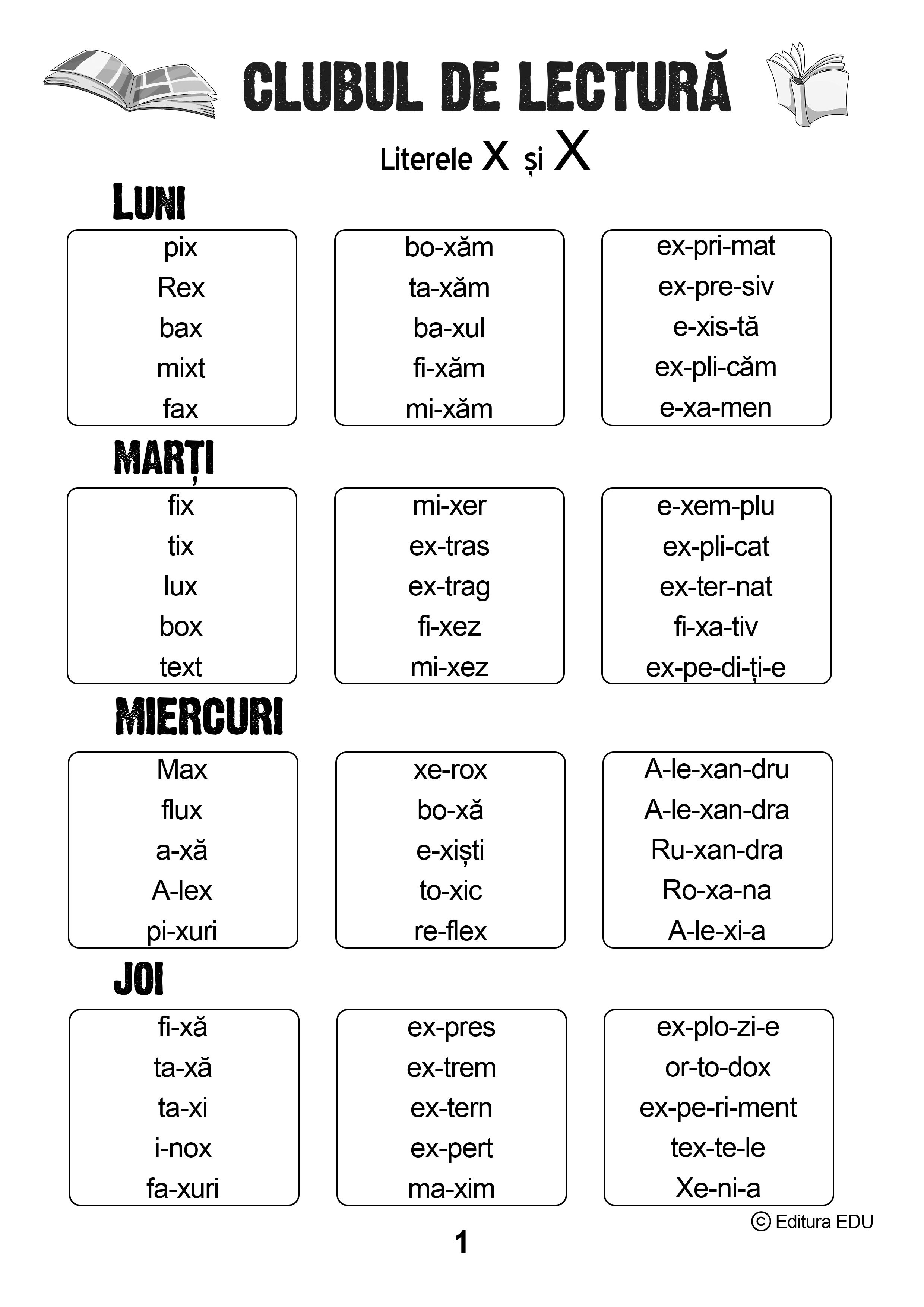 HAI SĂ CITIM!
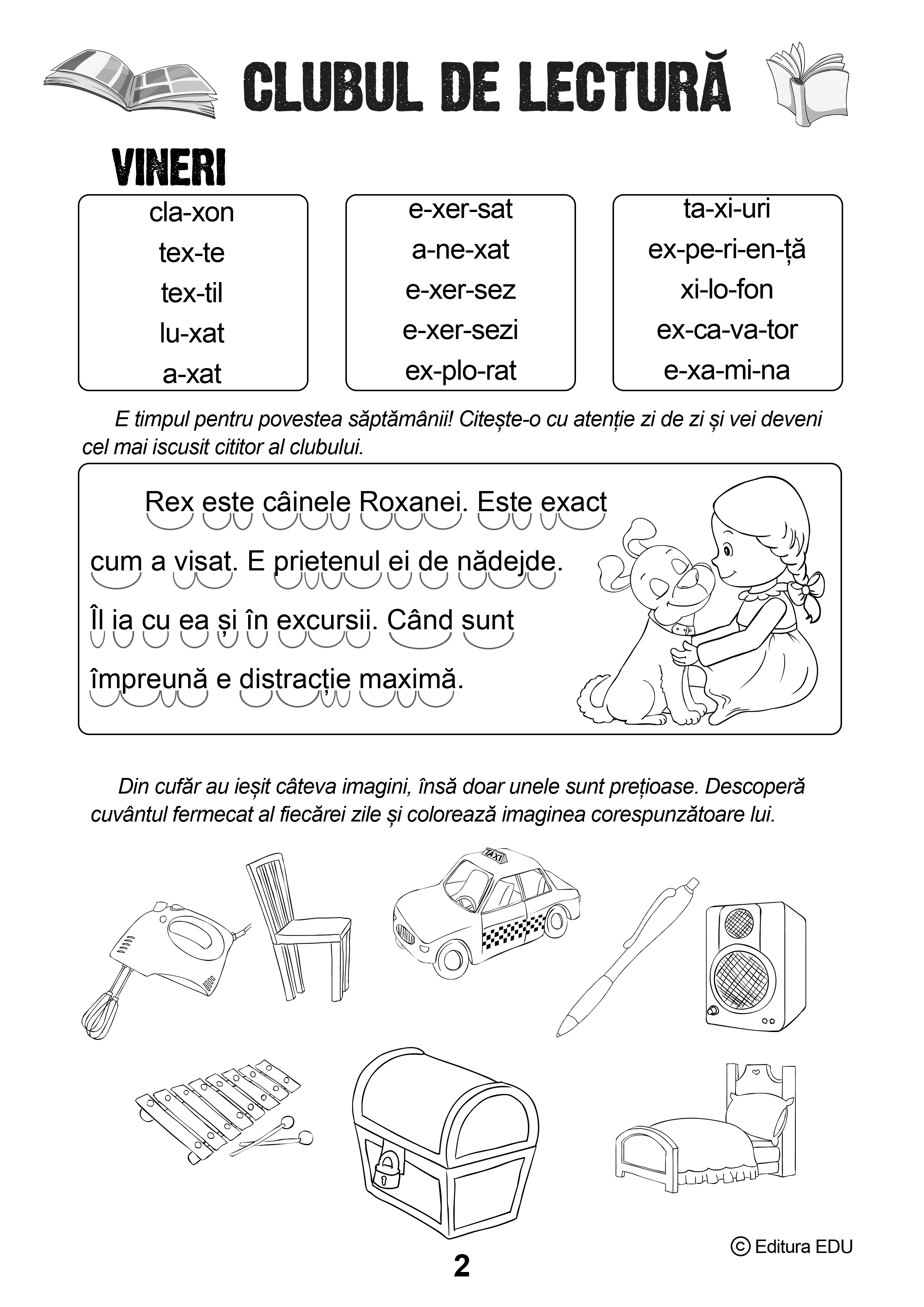 HAI SĂ CITIM!
JOC MUZICAL
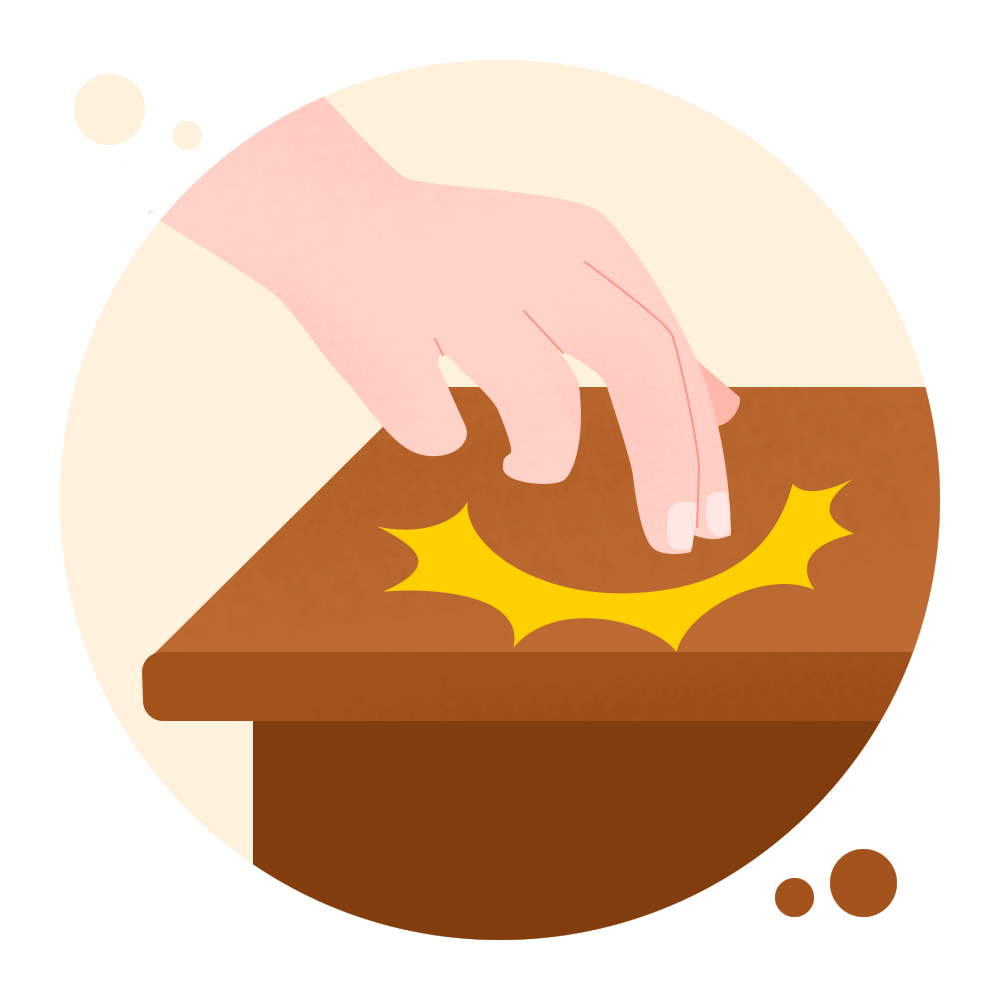 https://www.youtube.com/watch?v=_Pdc8CFG3RY
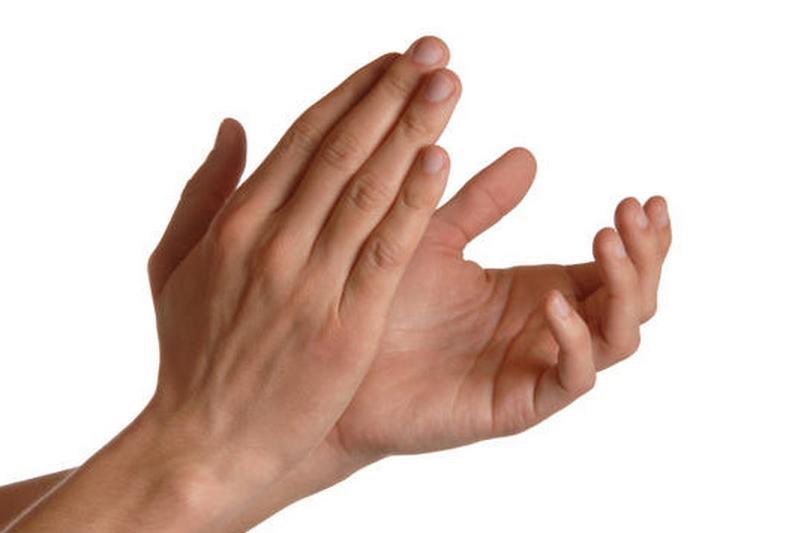 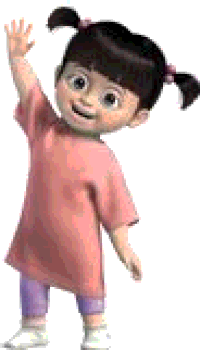 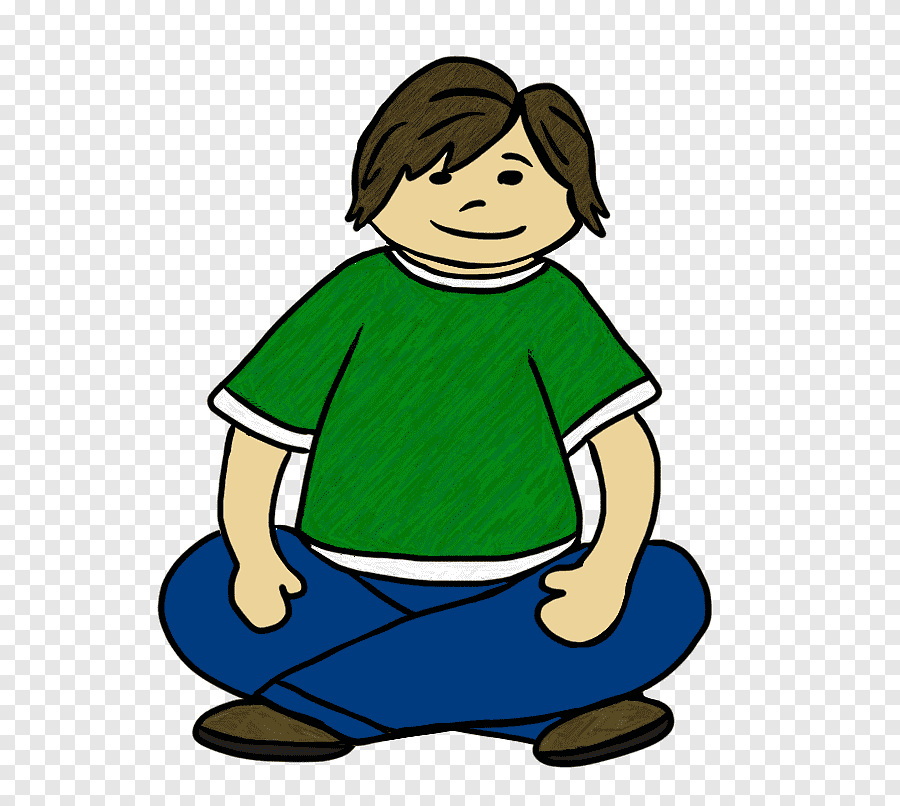 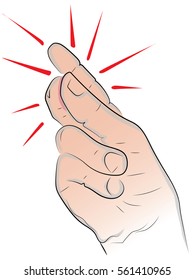 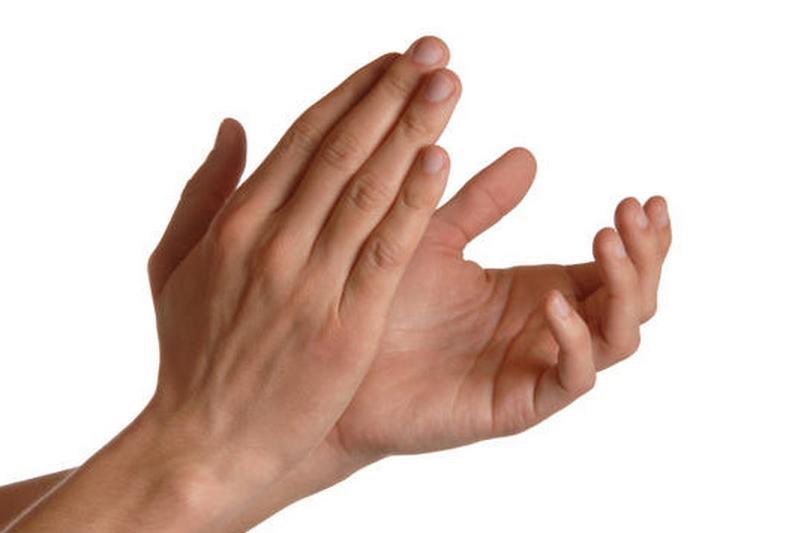 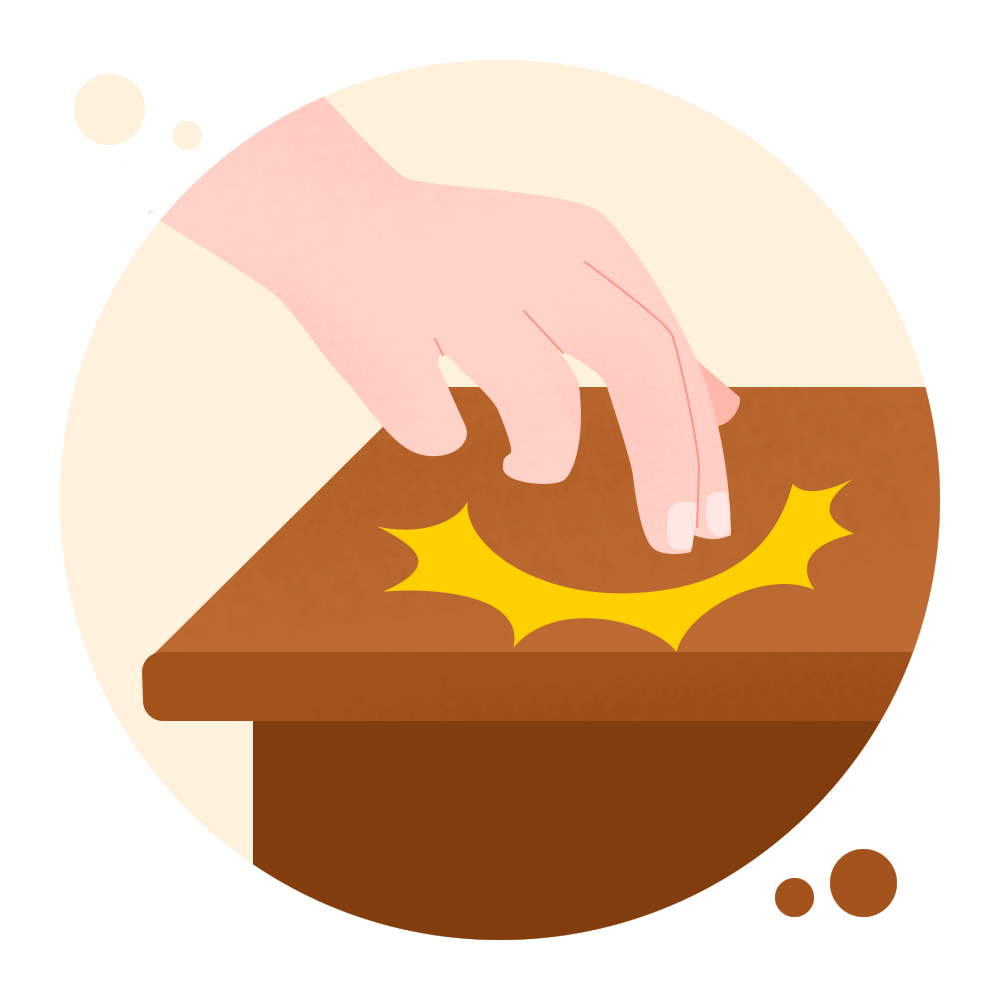 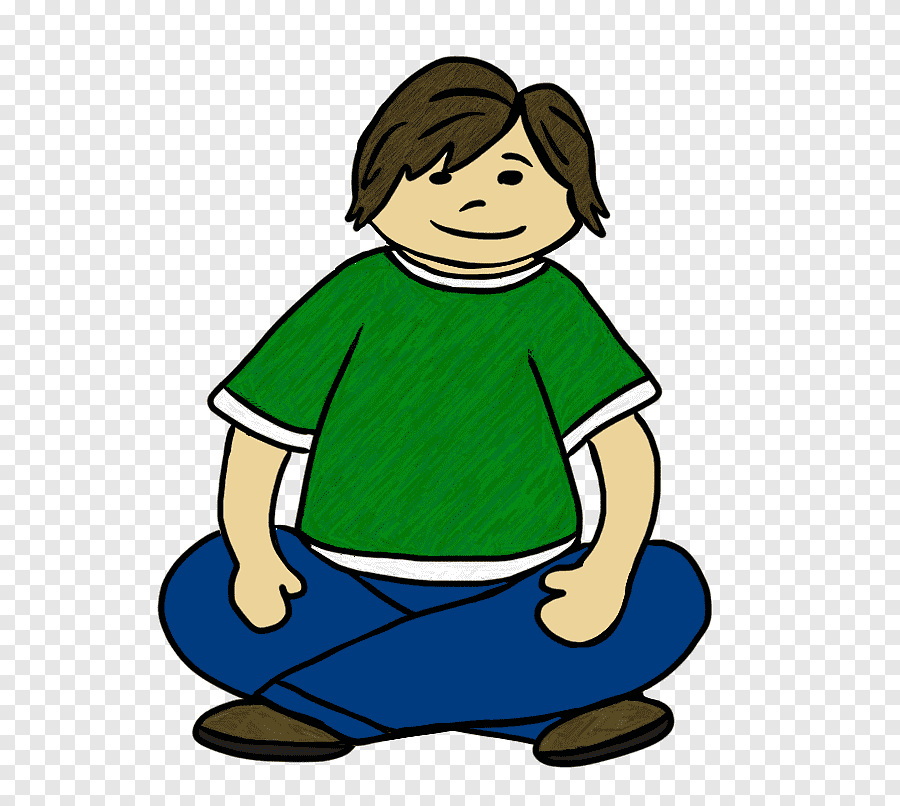 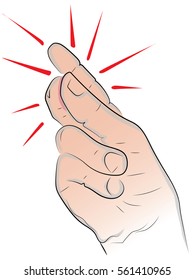 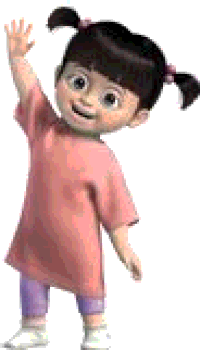 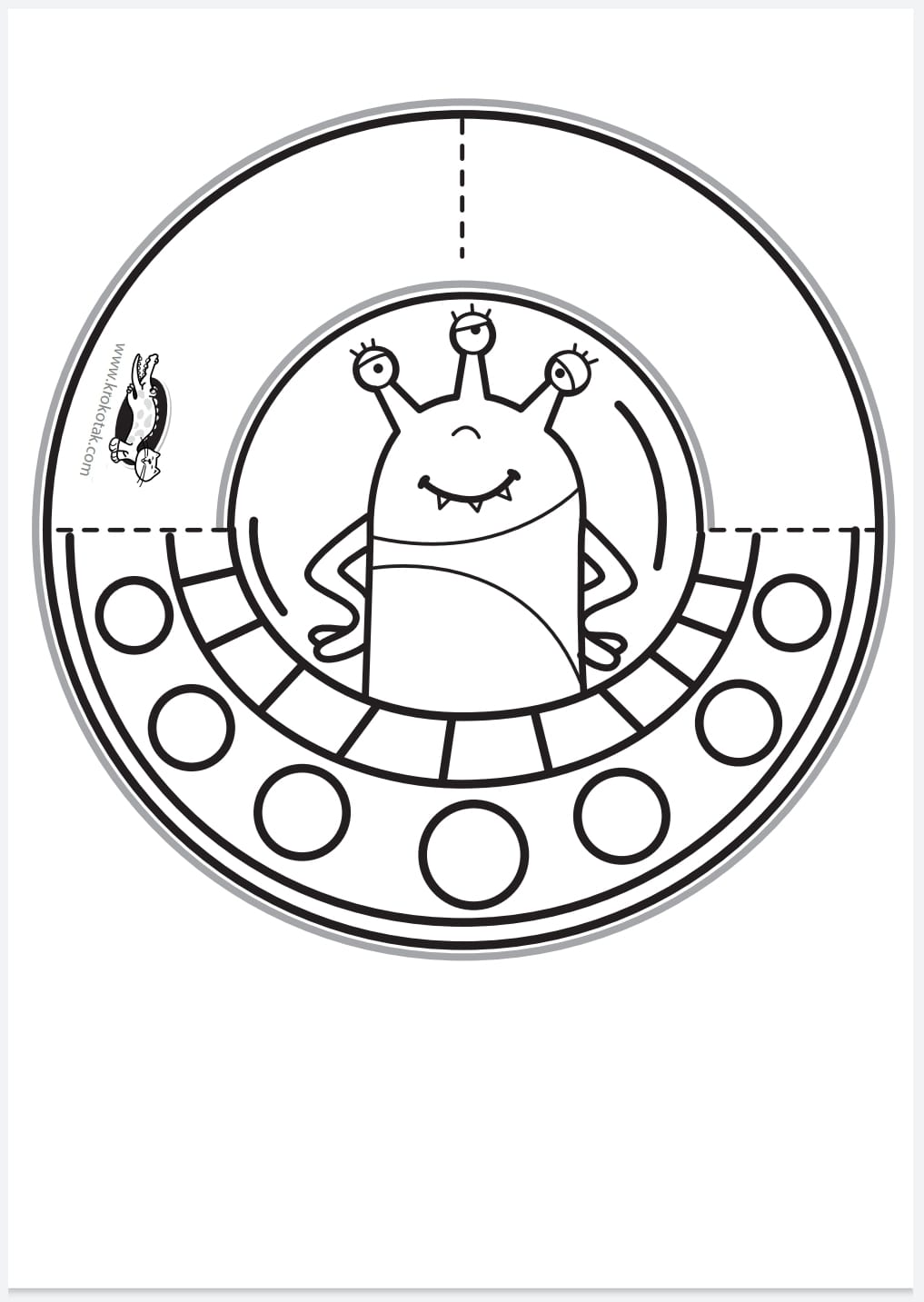 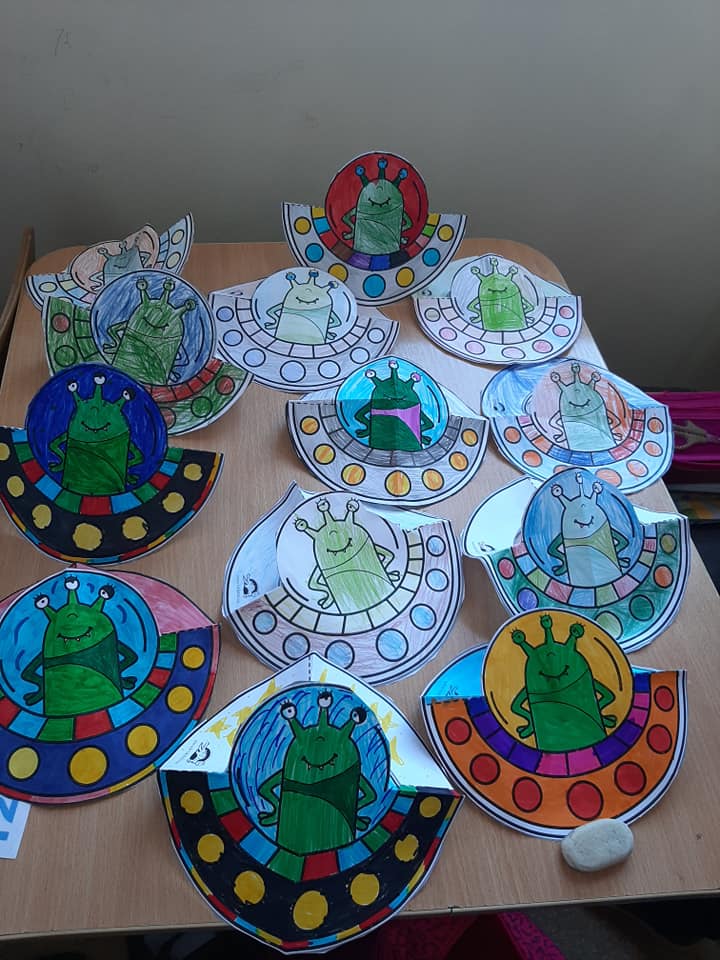 NAVA EXTRATERESTRĂ
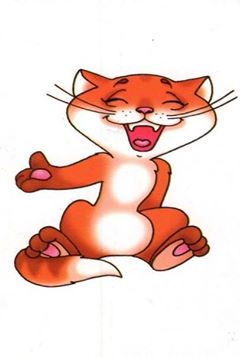 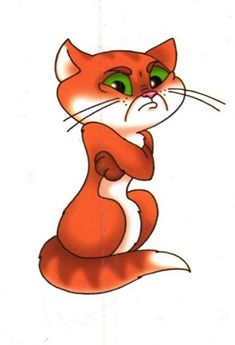 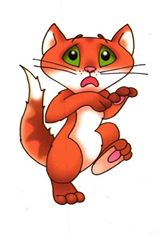 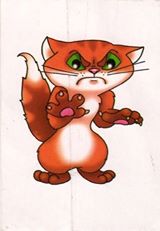 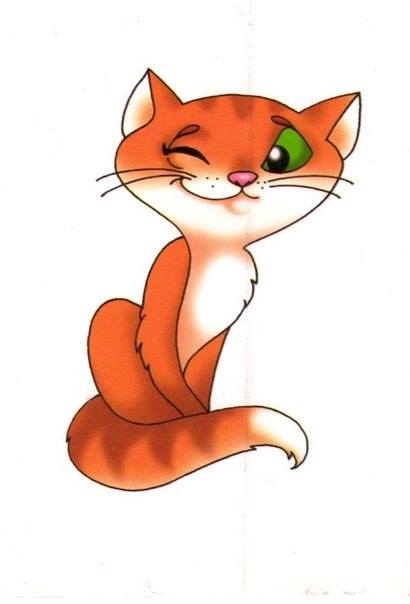 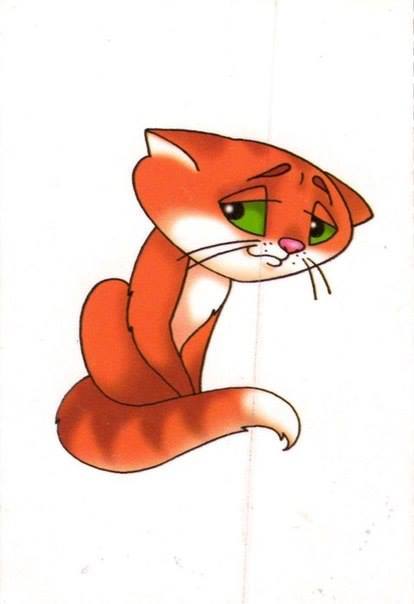 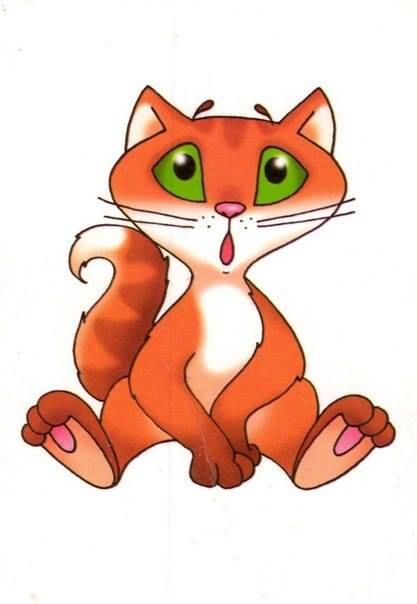 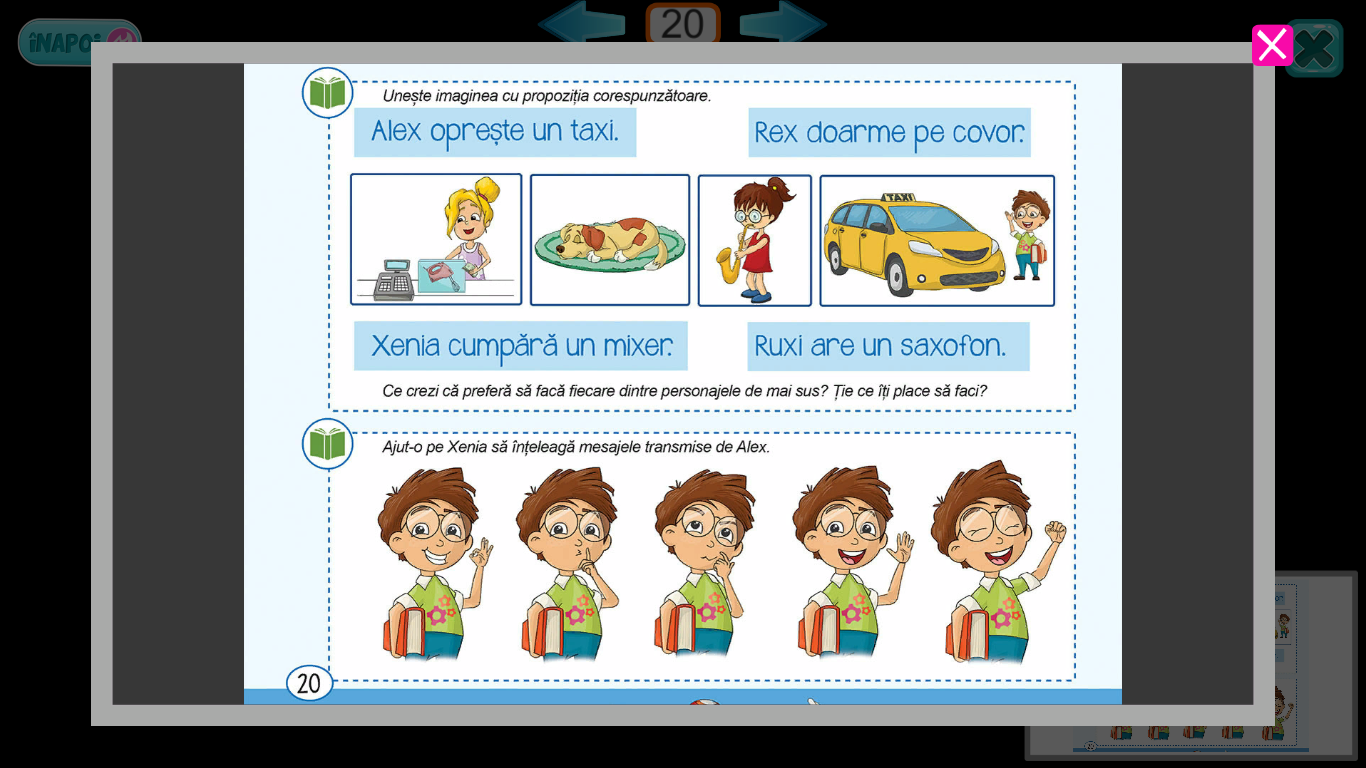 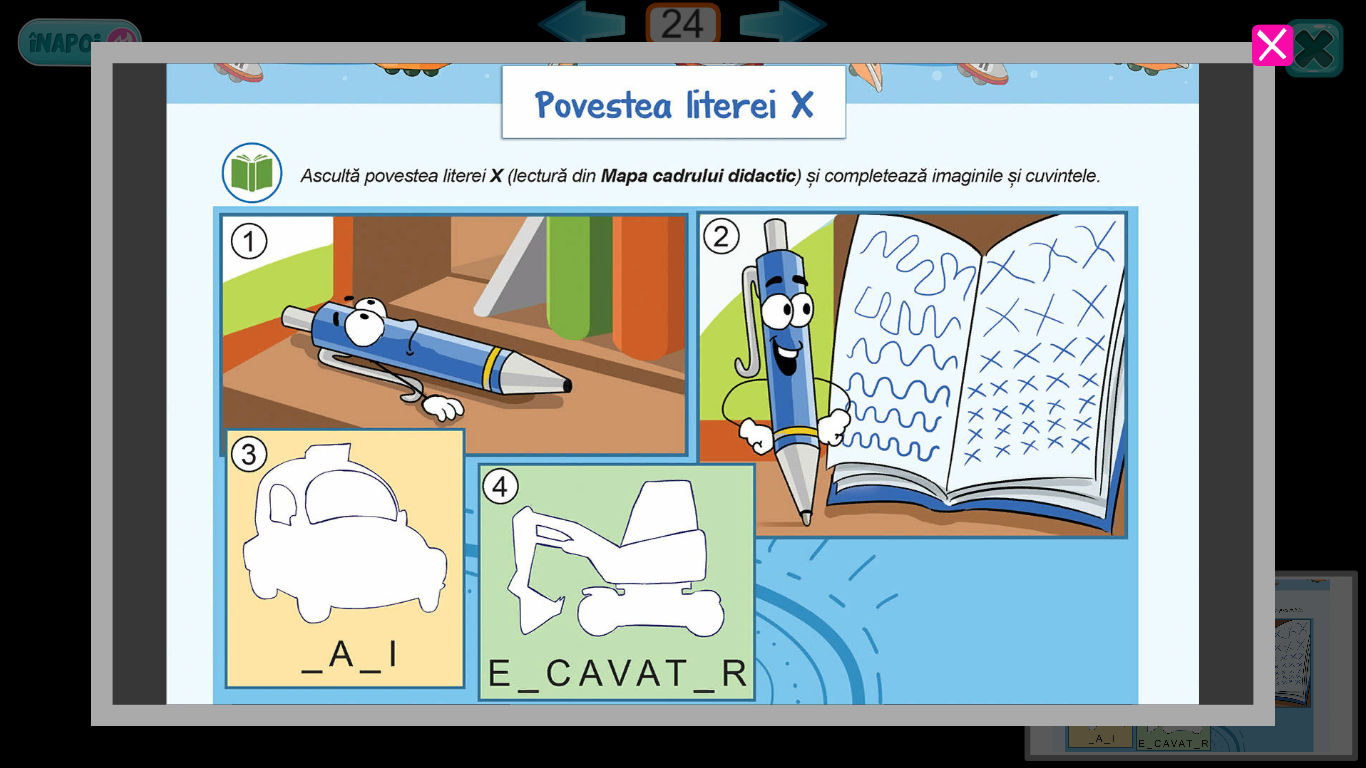 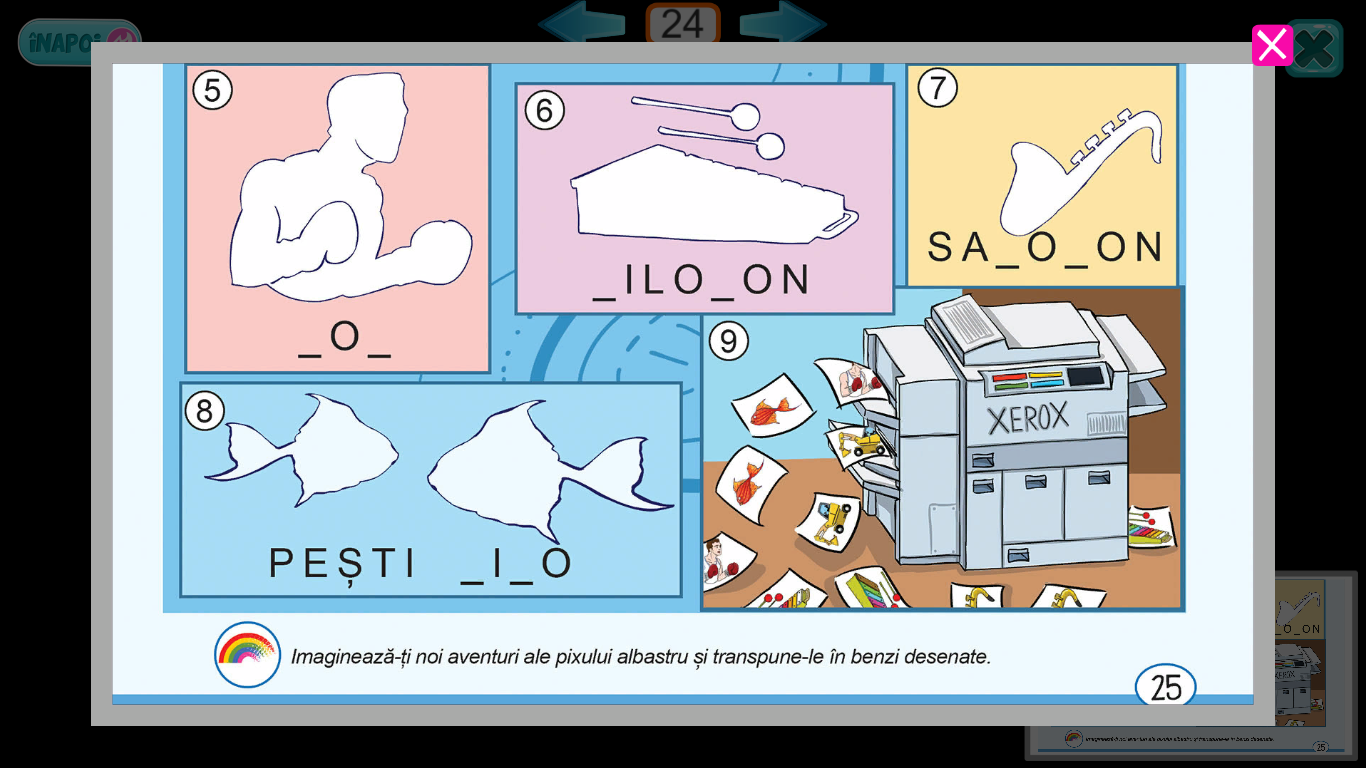 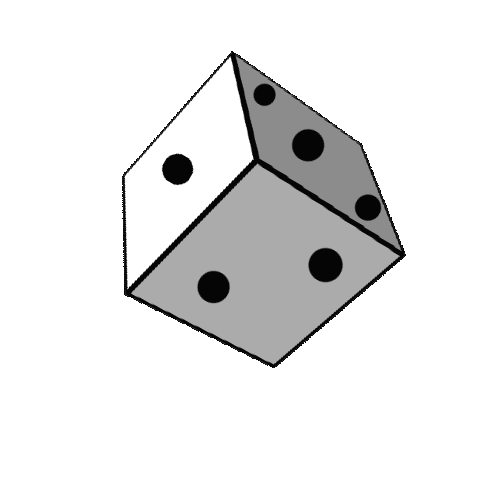 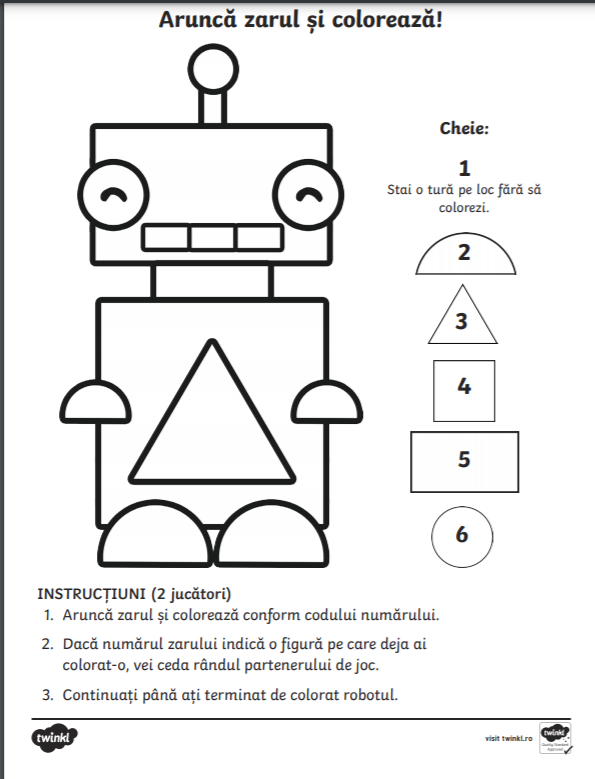 LA REVEDERE, CLASA BUCURIEI!
Slides: SlidesMania

Fonts Used: Panglin and Bangers